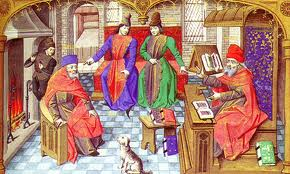 LITERATURA MEDIEVAL
ÍNDICE
ÉPICA
LÍRICA Y TEATRO
NOMBRE Y CRONOLOGÍA
CARACTERÍSTICAS
CANTARES DE GESTA
POEMAS DE GESTA FRANCESES
POEMAS DE GESTA CASTELLANOS
ROMAN COURTOIS
OTROS RELATOS EN VERSO
EL MESTER DE CLERECÍA
EL CUENTO MEDIEVAL
BOCCACCIO
DANTE
NOVELAS DE CABALLERÍA
OTRAS NOVELAS
EL TEATRO MEDIEVAL
EL AMOR CORTÉS
LÍRICA CULTA PROVENZAL
CREADORES Y EVOLUCIÓN
LÍRICA CULTA EN EUROPA
LOS GOLIARDOS
LÍRICA TRADICIONAL
NOMBRE Y CRONOLOGÍA
DEFINICIÓN: DENOMINACIÓN PEYORATIVA DE LOS HUMANISTAS RENACENTISTAS A ESTA LARGA ETAPA DE TRANSICIÓN ENTRE EL MUNDO CLÁSICO Y RENACENTISTA.
CRONOLOGÍA:
ALTA EDAD MEDIA: CAÍDA DEL IMPERIO ROMANO (SIGLO V) HASTA EL AÑO MIL.
BAJA EDAD MEDIA: HASTA EL SIGLO XV.
EL OTOÑO  DE LA EDAD MEDIA: siglo XIV, crisis de valores medievales.
CARACTERÍSTICAS
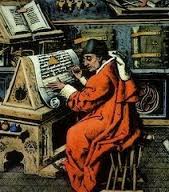 CULTURA CRISTIANA.
CULTURA CLERICAL: TRIVIUM, QUADRIVIUM.
AUTORIDAD:  NO BUSCAN LA ORIGINALIDAD, POR RAZONES TEOLÓGICAS. BUSCAN INCLUSO LA ANONIMIA: LA REALIDAD INTANGIBLE Y ESPIRITUAL SE EXPRESA POR SÍMBOLOS. METÁFORAS Y ALEGORÍAS.
BÍBLICA.
RELIGIOSA.
GENTIL
POPULAR.
SIMBOLISMO
ANACRONISMO: POR RAZONES TEOLÓGICAS SOLO CONCIBEN UN TIEMPO PRESENTE (AEVUM).
EVEMERISMO: INTERPRETACIÓN CRISTIANA Y RACIONAL DE LA MITOLOGÍA CLÁSICA (EVEMERO).
SOCIEDAD ESTAMENTAL RÍGIDA
ÉPICA EN VERSOCANTARES DE GESTA
TEMA: POEMA NARRATIVO QUE RELATA LAS HAZAÑAS DE HÉROES MEDIEVALES.
ORIGEN: SE BASAN EN LEYENDAS
AUTOR: CULTO, PERO DE RASGOS POPULARES.
ESTRUCTURA: UN CABALLERO MEDIEVAL LUCHA CONTRA UN ANTAGONISTA EN UNA NARRACIÓN EPISÓDICA Y LINEAL.
OTRAS CARACTERÍSTICAS: NARRADOR EXTERNO, USO DEL DIÁLOGO, FÓRMULAS ORALES, ESTILO SENCILLO: PARALELISMO, REPETICIONES, EPÍTETO ÉPICO, COMPARACIONES…
CANTARES DE GESTA FRANCESES, CASTELLANOS, GERMANOS.
ORIGEN: DOS TEORÍAS
TRADICIONAL: CREACIÓN POPULAR Y ORAL, QUE SE TRNASMITEN DE GENERACIÓN EN GENERACIÓN.
INDIVIDUALISTA: AUTORES INDIVIDUALES Y CULTOS, VINCULADOS A MONASTERIOS.
POEMAS DE GESTA FRANCESES
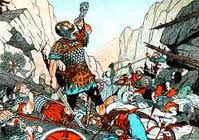 CARACATERÍSTICAS:
CRONOLOGÍA: APARECEN EN EL SIGLO XI.
MÉTRICA: ISOSILÁBICA. EN UN PRIMER MOMENTO VERSOS DECASÍLABOS, DESPUÉS ALEJANDRINOS.
RIMA: PRIMERO ASONANTE, DESPUÉS CONSONANTE.
TEMAS: EL MÁS IMPORTANTE EL CAROLINGIO, EN TORNO A LA CORTE Y REINADO DE CARLOMAGNO Y LOS DOCE PARES DE FRANCIA.
ELEMENTOS FABULOSOS
OBRA PRINCIPAL: EL CANTAR DE ROLDÁN.
POEMAS DE GESTA CASTELLANOS
MÉTRICA: ANISOSILABISMO. SERIE INDEFINIDA DE VERSOS, QUE OSCILAN ENTRE LAS DIEZ Y VEINTE SÍLABAS, DIVIDIDOS EN DOS HEMISTIQUIOS. LOS VERSOS SE DIVIDEN EN TIRADAS CON LA MISMA RIMA ASONANTE.
REALISMO
EVOLUCIÓN:
HASTA EL SIGLO XII, CANTOS BREVES NOTICIEROS, DESAPARECIDOS.
SIGLO XIII: PLENITUD, POEMAS DE MAYOR EXTENSIÓN. POEMA DE MIO CID
SIGLO XIV: DECADENCIA, TENDENCIA A LA REGULARIDAD MÉTRICA, APARICIÓN DE ELEMENTOS FANTÁSTICOS: POEMA DE ALFONSO XI, LAS MOCEDADES DEL CID.
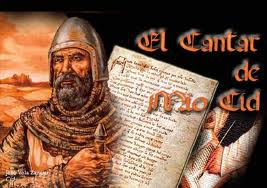 LA EPOPEYA CULTAROMAN COURTOIS
CARACTERÍSTICAS:
PASO DEL RELATO EN VERSO (OCTOSÍLABOS) A LA PROSA.
MATERIA: ROMANA O DE BRETAÑA (REY ARTURO Y LOS CABALLEROS DE LA TABLA REDONDA) CON ELEMENTOS SOBRENATURALES.
CRONOLOGÍA: FINALES DEL SIGLO XI AL XIII.
AUTORES: CHRÉTIEN DE TROYES (1177) CON EL CABALLERO DE LA CARRETA, EL CABALLERO DEL LEÓN…
OTROS RELATOS EN VERSO
FABLIAUX (SIGLO XII)
ROMAN DE LA ROSE (SIGLO XIII)
SON CUENTOS BREVES EN VERSO PAREADO.
TRANSMISIÓN ORAL CON FINALIDAD CÓMICA.
TEMA: CONFLICTO AMOROSO REALISTA CON PERSONAJES VULGARES Y CÓMICOS Y FINAL ABRUPTO
POEMA CULTO EXTENSO
TEMA: ALEGORÍA DEL AMOR CORTÉS.
DOS AUTORES: GUILLERMO DE LORRIS Y JEAN DE MEUNG.
PRIMERA PARTE LA CONQUISTA DE UNA JOVEN POR UN POETA, MÁS FRANCA Y REALISTA.
ÉPICA CULTA EN VERSOEL MESTER DE CLERECÍA
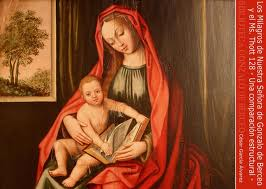 CARACTERÍSTICAS:
AUTOR: CULTO, QUE UTILIZA FUENTE ESCRITA.
OBRA CULTA DIDÁCTICA DE DIFUSIÓN ORAL.
ESTRUCTURA: TRÍPTICO:
INTRODUCCIÓN: BREVE PRESENTACIÓN DE LA OBRA
CUERPO: PARTE EXTENSA CON NARRACIÓN Y DOCTRINA.
EPÍLOGO: BREVE RESUMEN DE DOCTRINA, A VECES CON AUTORÍA.
CONTENIDOS: RELIGIOSOS (CRISTIANO, MARIANO…), MORAL, AMOR CORTÉS, HEROICO (ANTIGUO, MODERNO, PRIVADO).
MÉTRICA: ISOSILÁBICA. CUADERNA VÍA: CUATRO VERSOS ALEJANDRINOS QUE RIMAN EN CONSONANTE.
CRONOLOGÍA: SIGLO XIII HASTA EL XIV, EN ESTE SIGLO CON ELEMENTOS LÍRICOS Y VERSOS DE DIECISÉIS SÍLABAS.
EL CUENTO MEDIEVAL
EL APÓLOGO MEDIEVAL PRETENDE ENSEÑAR, ES UNA NARRACIÓN BREVE DE CARÁCTER DIDÁCTICO, CON PRESENTACIÓN, APÓLOGO Y MORALEJA.
FUENTES; ORIENTAL Y GRECOLATINA: DISCIPLINA CLERICALIS, CALILA E DIMNA, SENDEBAR.
SON UN PASO FUNDAMENTAL PARA EL RELATO LARGO AL UNIRSE CON TRES TÉCNICAS:
CUENTOS CON MARCO.
ENHEBRADO
TÉCNICA MIXTA

LAS TRES GRANDES COLECCIONES DE CUENTOS MEDIEVALES SON: EL CONDE LUCANOR DE D. JUAN MANUEL, EL DECAMERON DE BOCCACCIO Y LOS CUENTOS DE CANTERBURY DE CHAUCER
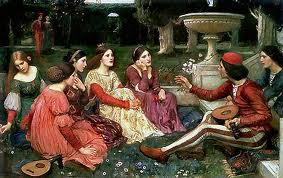 BOCCACCIO (1313-1375)
AUTOR DE TRANSICIÓN ENTRE EDAD MEDIA Y RENACIMIENTO, QUE ESCRIBE EN LATÍN E ITALIANO.
OTRAS OBRAS:
FILOCOLO: MUESTRA TEMPRANA DE NOVELA BIZANTINA
FILOSTRATO: OBRA NARRATIVA : VERSO, CON ELEMENTOS MITOLÓGICOS EN QUE CUENTA SU RELACIÓN CON FIAMMETTA-
EL CORBACHO: INVECTIVA MISÓGINA-
LA TESEIDA: PRIMER POEMA NARRATIVO EN ITALIANO, EN OCTAVAS, QUE CUENTA LA AVENTURAS DE TESEO CON LAS AMAZONAS.
NINFALE FIESOLANO: POEMA PASTORIL ESCRITO EN OCTAVAS, ANTECEDENTE DE LA NOVELA PASTORIL.
OBRAS EN LATIN: GENEALOGIA DEORUM GENTILIUM (15 LIBROS EN QUE APARECE COMPLETA LA MITOLOGÍA CLÁSICA), DE CASIBUS VIRORUM ILUSTRIUM, DE CLARIS MULIERIBUS.
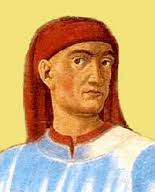 DANTE (1265-1331)
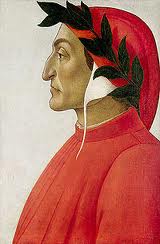 AUTOR DE TRANSICIÓN ENTRE LA EDAD MEDIA Y RENACIMIENTO.
UNO DE LOS POETAS CREADORES DEL DOLCE STIL NOVO, CENTRADO EN LAFIGURA DE BEATRICE: LA VITA NUOVA (1292), QUE SON 31 POEMAS LÍRICOS CON CAPÍTULOS EN PROSA EN QUE EXPRESA SU PASIÓN AMOROSA POR BEATRIZ.
ESCRIBE LA DIVINA COMEDIA (1306-1321). 
OTRAS OBRAS: CONVIVIO, EN ITALIANO, DE CARÁCTER DOCTRINAL. EN LATÍN: DEVULGARI ELOQUENTIA Y MONARCHIA.
NOVELA DE CABALLERÍAS
ORIGEN: DEGRADACIÓN DE LA ÉPICA Y DE LA SOCIEDAD FEUDAL: PASO DE LA PROSA AL VERSO, ELEMENTOS FANTÁSTICOS, TEXTO PARA SER LEÍDO.
CARACTERÍSTICAS: 
DESARROLLO DE DISTINTAS AVENTURAS SIMÉTRICAS Y DE SUSPENSE.
ELEMENTOS FANTÁSTICOS. EL HOMBRE NO SUFRE EL PASO DEL TIEMPO NI LA GUERRA NI LA MUERTE.
PASADO REMOTO.
NARRADOR OMNISCIENTE.
PROTAGONISTA: CABALLERO NOBLE Y VALEROSOS QUE ACTÚA POR LA FAMA Y EL HONOR, A LA VEZ QUE VIVE EL AMOR (CORTÉS) POR UNA DAMA (Amadís).
ANTAGONISTA: MÚLTIPLES. EL HÉROE SALE SIEMPRE VENCEDOR.
PRIMERAS NOVELAS: LA GRAN CONQUISTA DE ULTRAMAR, EL CABALLERO ZIFAR (XIV).
GRANDES NOVELAS: AMADÍS DE GAULA Y TIRANTE EL BLANCO (XV)
OTRAS NOVELAS
NOVELAS DE LA ANTIGÜEDAD CLÁSICA (XII):
NOVELAS DE TEBAS.
EL ENEAS.
NOVELAS DE TROYA.
NOVELAS  DE ALEJANDRO.
NOVELAS DEL CICLO ARTÚRICO, QUE TIENEN SU ORIGEN EN EL ROMAN COURTOIS, PERO EN PROSA:
LANCELOT.
LADEMANDA DEL GRIAL.
LA MUERTE DEL REY ARTURO.
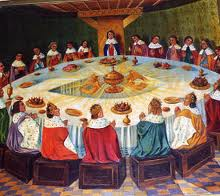 EL TEATRO MEDIEVAL
PÉRDIDA DE TRADICIÓN GRECORROMANA
EL TEATRO MEDIEVAL TIENEN SU ORIGEN EN LA LITURGIA. DE UNA ANTÍFONA A LA QUE POSTERIORMENTE SE AÑADE LA LETRA EN LATÍN EN VERSO, MIENTRAS EVOLUCIONA DE MANERA COMPLEJA.
ORIGEN: EN EL ESTE DE FRANCIA , EN ZONA PRÓXIMAS A SUIZA, SIGLO XI.
TIPOS DE DRAMA LITÚRGICOS POR ORDEN DE CRONOLÓGICO:
VISITATIO SEPULCHRI.
OFFICIUM PASTORUM.
ORDO STELLAE: AUTO DE LOS REYES MAGOS.
ORDO SIBILLAE.
DRAMAS DE SANTOS (S, NICOLÁS).

EVOLUCIÓN: TEXTOS EN LENGUA VERNÁCULAS, APARICIÓN DE ELEMENTOS PROFANOS CÓMICOS (EL PASTOR BOBO. EL UNGÜENTARIO), EL ESPECTÁCULO SALE DE LOS TEMPLOS.
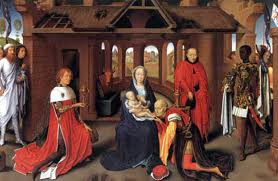 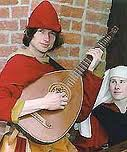 LÍRICA CULTA MEDIEVALEL AMOR CORTÉS
RELACIÓN AMOROSA IDEALIZADA QUE REFLEJA LAS RELACIONES SOCIALES ESTAMENTALES DE SUMISIÓN ENTRE EL SEÑOR FEUDAL (DAMA) Y SIERVO (TROVADOR) ). LA RELACIÓN ES SECRETA, PUES LA DAMA (MIDONS) ESTÁ CASADA CON EL SEÑOR FEUDAL (GILÓS) Y PERTENECE A UNA CLASE SUPERIOR. SU NOMBRE APARECE EN CLAVE (SENHAL).
ESTE AMOR PRODUCE UN GRAN SUFRIMIENTO EN EL POETA, QUE SE RECREA EN ÉL.
CINCO FASES DEL AMOR OCCIDENTAL: EL AMOR CORTÉS SE MANTIENE EN LAS PRIMERAS FASES,
LÍRICA CULTA PROVENZAL (SIGLOS XII-XIII)
GÉNEROS: ISOSILABISMO, RIMA CONSONANTE.
CANCIÓN (CANÇÓ): TEMA AMOROSO. TONO MUSICAL.
SIRVENTÉS: POESÍA SATÍRICA, POLÍTICA O FILOSÓFICA. TONO EXPOSITIVO.
OTROS GÉNEROS: TENÇÓ, DISPUTA SATÍRICA CON OTROS TROVADORES, PASTORELA, ALBA, PLANTO (EXPRESIÓN DE DOLOR POR LA MUERTE DE ALGUIEN).
LÍRICA CULTA PROVENZALCREADORES Y EVOLUCIÓN
CREADORES: TROVADOR: SEGLAR CULTO DE DIVERSO ORIGEN, QUE ESCRIBE LOS VERSOS Y LA MÚSICA DE LOS POEMAS. SUS POEMAS SE RECOGEN EN CANCIONEROS.
ARNAUT DANIEL. 
DIVERSAS FORMAS DE TROVAR: 
TROBAR PLA: VERSIFICACIÓN Y ESTILO SENCILLOS.
TROBAR CLUS: HERMÉTICO, RECARGADO DE CONCEPTOS E INGENIO.
TROBAR RIC: CON MUCHAS FIGURAS RETÓRICAS Y BELLO ESTILO.
LÍRICA CULTA EN EUROPA
CATALUÑA (SIGLO XII): PRIMERO EN PROVENZAL, LUEGO EN CATALÁN: GUILLEM DE BERGUEDÀ, CERVERI DE GIRONA.
FRANCIA: FRANÇOIS VILLON (SIGLO XV).
ALEMANIA: MINNESANGER.
VALENCIA: AUSIÀS MARCH. PROFUNDO ANÁLISIS DE LOS SENTIMIENTOS.
GALICIA: CANTIGAS DE AMOR EN GALLEGO PORTUGUÉS. SIGLOS XII Y XIII.
CASTILLA: LÍRICA CANCIONERIL. PRIMERO EN GALLEGO, LUEGO EN CASTELLANO. POESÍA CONCEPTISTA RECOGIDA EN CANCIONEROS. BAENA (SIGLOS XIV-XV), CANCIONERO GENERAL (SIGLO XVI), CON POETAS COMO MACÍAS, EL MARQUÉS DE SANTILLANA, JORGE MANRIQUE O JUAN DE MENA.
LÍRICA CULTA EN LATÍNLOS GOLIARDOS
AUTORES: SON ESTUDIANTES ITINERANTES O CLÉRIGOS EXCLAUSTRADOS, DIRIGIDOS A UN PÚBLICO CULTO CON LA FINALIDAD DE ENTRETENERLO.
TEMAS: PROFANOS.
MORALES Y SATÍRICOS: CONTRA LA AVARICIA, LA FORTUNA, CRÍTICAS A LA IGLESIA Y AL CLERO.
AMOR, CON ASPECTOS OBSCENOS.
TABERNARIO: VINO Y JUEGO.
CRONOLOGÍA: SIGLOS XI-XIII.
LÍRICA TRADICIONAL
POESÍA SENCILLA DE ORIGEN POPULAR ACOMPAÑADA DE MELODÍA Y TRANSMITIDA ORALMENTE POR LA TRADICIÓN.
MÉTRICA: ANISOSILABISMO, PREFERENCIA POR EL ARTE MENOR Y LA RIMA ASONANTE.
TEMAS: ALBORADAS, CANCIONES DE TRABAJO, AMOR…
SE EXTIENDEN POR TODA EUROPA OCCIDENTAL:
JARCHA: BREVE POEMA FINAL EN MOZÁRABE EN UNA MOAXAJA ÁRABE O HEBREA, DESDE EL SIGLO X. UNA MUCHACHA SE QUEJA, NORMALMENTE A SU MADRE DE LA AUSENCIA DEL AMADO.
CANTIGA DE AMIGO: SIGLOS XI-XIV.  POEMA CULTO ESCRITO CON SENCILLEZ EN GALLLEGOPORTUGUÉS.TENDENCIA ISOSILÁBICA Y CONSONANCIA. MISMOS TEMAS QUE JARCHA Y TEMA DE LA NATURALEZA. TÉCNICA DEL LEIXAPREN.
VILLANCICO: CASTILLA. SIGLOS XIV-XVI. TEMAS: CONFIDENCIAS A LA MADRE POR AUSENCIA DEL AMADO. MAYAS, ALBAS, CANCIONES DE TRABAJO. BREVEDAD Y SENCILLEZ. ANISOSILABISMO Y ASONANCIA.